Said Attitudes & Unsaid Practices:
English as a Lingua Franca and Methodological Tension in a Language School in Greece
Achilleas Kostoulas
Achilleas.Kostoulas@postgrad.manchester.ac.uk
In this presentation, I will…
Demonstrate the relevance and usefulness of a theoretical framework (Kostoulas, in preparation)
Present a ‘thick description’ of a language school in Greece
Explore the tension between Said attitudes and Unsaid practices
Kostoulas, A. (in preparation) Between Paradigms : a case study of a language school in Greece. PhD Thesis. The University of Manchester.
[Speaker Notes: This presentation will focus on the tension between the Standard Language Ideology, i.e. the notion that linguistic correctness is derived from native speaker norms, and English as a Lingua Franca, a linguistic model that not only tolerates but also celebrates diversity. In doing so, I will try to attain three goals: Firstly, I want to demonstrate the relevance and usefulness of a theoretical framework I am developing for interpreting such tensions. I will also share with you aspects of an ethnographic description of a language school in Greece, which is – I think – important as an example of how English is taught in a peripheral setting. Lastly, in keeping with the theme of this conference, I will explore how the Said attitudes of teachers and learners in the school relate to their Unsaid practices, and we will reflect on the significance of this.]
Presentation Outline
[Speaker Notes: So, in terms of how this presentation is structured: I will start by briefly outlining the theoretical framework that informs this study, and focus on two of its components: the Standard Language Ideology and English as a Lingua Franca. Next, I will describe the empirical study I conducted, and I will follow up with a presentation and discussion of selected findings. Finally, we will use these findings as a stepping stone as we attempt to draw some implications for pedagogy.]
Rethinking ELT
Paradigms informing ELT
Methodological tension
The Standard Language Ideology and English as a Lingua Franca
The Dominant Paradigm
Native Speaker use is the criterion of correctness
English is best taught mono-lingually, preferably by a Native Speaker
The learning group ideal (Communicative  Language Teaching) is a universally appropriate way to teach English
cf. Phillipson, R. 1992. Linguistic Imperialism. Oxford: OUP (pp. 173-218)
[Speaker Notes: I suppose it’s a truism that English Language Teaching (ELT) is a global enterprise: it is something that doesn’t even need to be Said; less obviously, ELT is also associated with global inequality: this is something often Unsaid, for indeed such is the nature of hegemony. The inequitable distribution of power between the English Speaking West (which, following Phillipson, I will call the Centre) and the Periphery of the English Speaking World is manifested in a number of linguistic and pedagogical assumptions, such as the belief that Native varieties of English are somehow ‘superior’ to Non-Native ones; the idea that English is best taught monolonigually, preferably by a Native Speaker; or the notion that pedagogical approaches which were originally developed in mainstream Anglo Saxon education can be unproblematically applied to radically different social contexts. In recognition of their hegemonic status, I have grouped these tenets together under the umbrella term Dominant Paradigm.]
The Critical Paradigm
Non-native varieties are equally valid to those of native users (e.g. Widdowson 1997)
Pedagogy should be culturally appropriate (e.g. Holliday 2005)
ELT should be politically aware (e.g. Edge 2006).
Edge, J.  ed. 2006. (Re- )locating TESOL in an Age of Empire, Language and globalization. Basingstoke: Palgrave Macmillan.
Holliday, A. 2005. The struggle to teach English as an international language, Oxford applied linguistics. Oxford: OUP.
Widdowson, H.G. 1997. EIL, ESL, EFL: Global issues and local interests. World Englishes 16:135-146.
[Speaker Notes: Set against this paradigm is a small but growing number of discordant voices, which have valorised non-native usage, made the case for culturally appropriate pedagogy and demanded that ELT takes a more reflective stance with regard to its political implications. Despite the occasional difference in emphasis among these positions, it is –I believe– helpful to focus on their similarities and consider them together as an emerging critical paradigm.]
Paradigms interacting
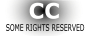 Retrieved from : http://en.wikipedia.org/wiki/File:Multy_droplets_impact.JPG
[Speaker Notes: One way of understanding the interaction between the two paradigms is to visualise the ripples that are created when drops of water fall into a pond. What is interesting in this image is that at certain points, the ripples blend into each other. This area of overlap is where we will observe methodological tension, which, I contend, is a fundamental feature of ELT.]
Methodological tension
What?
Dominant Paradigm
Critical Paradigm
How?
Why?
TENSION
[Speaker Notes: Methodological tension is particularly salient in high-stakes questions, such as why and how English is taught, and which varieties of English are most useful for learners.

The last question – which variety of English should serve as the standard – will be the focus of this presentation, but before going over any empirical data, I’d like us to consider two possible answers which have been put forward in the literature: the Standard Language Ideology and English as a Lingua Franca.]
The Standard Language Ideology
A ‘single monochrome standard’ is sufficient for non-native speakers (Quirk, 1985).
The Standard is prestigious; other varieties are not.
Deviations from the Standard are ‘interlanguages’ /  ‘fossilized varieties’.
Quirk, R. (1985). The English language in a global context. In R. Quirk & H. G. Widdowson (Eds.), English in the world: teaching and learning of language and literature (pp. 1-6). Cambridge: CUP.
[Speaker Notes: The starting point of the Standard Language Ideology is that, despite the profusion of dialectal varieties, a ‘single monochrome standard’ is usually adequate for universal comprehension. Moreover, the Standard Language is neutral and possibly even prestigious, so it must be advantageous for learners to be able to use it effectively. In second language pedagogy, any variation from the Standard is, by definition, an ‘interlanguage’ or a ‘fossilised’ variety, an outcome of the non-native speakers’ inability to master the Standard.]
But…
Do linguistically ‘pure’ communities exist any longer?
Is the Standard always helpful in communication among non-native speakers?
What about Institutionalised Varieties of English (World Englishes)?
Native speakers are a minority: can they legitimately define the Standard?
[Speaker Notes: In more recent years, the canonical status of the Standard Language is not quite as tenable as it used to be. To begin with, at this time of increasing geographical and social mobility, it is no longer unproblematic to think of ‘pure’ linguistic communities from which to derive standards. In addition, the global spread of the English Language has meant that English is used predominantly for communication among non-native speakers, for whom many features of the Standard might appear parochial, if not downright counterproductive. Moreover, many peripheral varieties of English (World Englishes) are slowly gaining in legitimacy, whereas native varieties are confined to a minority space, at least in terms of number of users. It has been argued that, when set against this complex reality, the reductive underpinnings of the Standard Language Ideology constitute ‘deficit linguistics’.]
English as a Lingua Franca
[Speaker Notes: In response to these developments, some researchers are beginning to document an emerging linguistic model, which they term English as a Lingua Franca (ELF) or –less frequently– English for International Communication (EIL). A distinctive feature of ELF is that it endorses variation rather than penalising it. ELF is said to be endonormative, in that language norms are defined with reference to a Core of linguistic features which are globally understood. ELF is also pluricentric, meaning that the Core is supplemented with diverse features borrowed from local, regional and national varieties. However, it should be noted that the ELF proposals have been met with considerable scepticism by parts of the academic community, whereas the desirability of raising it to target language status is highly controversial.]
This study
Research questions
Research methods
Research Question(s)
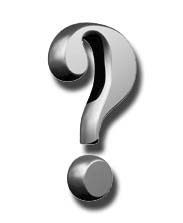 In the context of the language school, is there methodological tension with regard to the target language variety? 
If so, how is this tension manifested?
[Speaker Notes: This controversy forms the starting point of the research that I would like to present to you today. Focussing on a private language school in Greece, I would like to problematise on the tension between the teachers’ and learners espoused (Said) linguistic and pedagogical beliefs and their actual practices, which (as we will see) are largely Unsaid. More specifically, I set out to examine the following research questions:
In the context of the language school, is there methodological tension with regard to the target language variety? If so, how is this tension manifested?]
Teachers
(Interviews)
Grounded Theory
(Qualitative Data)
Learners
(Questionnaires)
‘Thick’ description
Courseware
Content Analysis
(Quantitative Data)
Data Generation
Data Analysis
Research Design
[Speaker Notes: In brief, the study focused on a language school in Greece as an illustrative example of the phenomena I observed. In the study I synthesised the views of language teachers and learners with statistical data about the courseware they were using. This syntheis resulted in an ethnographic ‘thick description’ of the language school, aspects of which I will present shortly, but I need to stress that this description is not intended to be generalised in any way. It is presented “as is” on account of its value as a real-life example of methodological tension, and because of the theoretical implications that can be drawn from it.]
Attitudes & practices in the language school
The teachers’ perspective
The learners’ perspective
Insights from the courseware
How does this relate to the Said & the Unsaid?
The teachers’ perspective
[Speaker Notes: Information about the teachers’ attitudes and practices was elicited using semi-structured interviews. A recurring theme in these interviews was the high degree of affinity of these teachers with the culture of the English Speaking West. Several teachers claimed that they had entered the profession because of a love for British culture and the English language, and it was suggested that bringing the learners in contact with the Anglophone culture and literature should be a teaching priority. Implicit in these beliefs is the notion that the English language is primarily associated with the Centre, rather than a globally shared communicative resource. When asked to comment about the role of Native English Speaking Teachers (NESTs), the participating teachers stressed that their own teaching credentials were often superior, but they conceded that NESTs could be viewed as better teachers in the limited sense that they provided ‘better’ linguistic models for the learners. With regard to practices, the teachers reported that it was important to correct all the mistakes in their student’s written work, thus bringing it as close as possible to the Standard. On the other hand, they appeared more willing to accept deviations from the Standard in oral communication, as long as comprehension was not compromised. They also reported that pronunciation practice did not take up a large part of their teaching time. In summary, it seemed that the teachers appeared to espouse the Standard Language Ideology, but their practices were not always perfectly aligned to these stated beliefs.]
The learners’ perspective
[Speaker Notes: Similar tension was reported by the learners in a questionnaire survey. While many respondents stated that they were learning English because it was an ‘international’, ‘very popular’ or even an ‘official global’  language, they tended to equate ‘English’ with ‘the language spoken in England’. While the questionnaires did not explicitly address the role of Native English Speaking Teachers, the following quotation –which was elicited in an informal interview with one of the more successful learners – is indicative of some learners’ attitudes. Describing a particular teacher, she said that:
She’s better than the other teachers because she speaks like a real English person. She’s not like [other teachers] because you can tell that they are Greek. In fact, most kids don’t actually understand her when she gets carried away!
However, this attitude was not necessarily typical of the learners’ opinions. When asked to describe their feelings towards Received Pronunciation (RP), most learners argued that it is ‘phoney’, ‘unclear because [speakers] don’t read out all the letters’ and even ‘unnatural’. In addition, the learners were reportedly unconcerned with developing a native-like pronunciation, and expressed little desire for phonological practice.]
Insights from the courseware
[Speaker Notes: The quantitative strand of this inquiry involved a content analysis of the textbooks that were in use at the school. A distinctive feature of the coursebooks was the emphasis placed on mastering the grammatical system of the Standard. Grammatical activities formed almost one third of the total syllabus, and slightly more than half of the review activities. This seems suggestive of a priority on reproducing the Standard rather than on ensuring intelligibility. More traces of the Standard Language Ideology were to be found in the recordings that accompanied the textbooks, all were apparently read by British-sounding voice actors. This, in fact, included some rather embarrassing attempts to simulate the ‘foreign’ accents of French or Japanese characters. Yet, despite the perceived importance of accuracy and the native speaker bias, pronunciation activities were only marginally represented in the textbooks, occupying slightly less than 3% of the syllabus.]
Summary
[Speaker Notes: Let us now try to bring all this information together, relating it to what is Said and what is Unsaid: The findings of this research seem to indicate that the Standard Language Ideology is very visible in the language school. This is evident in the espoused beliefs of both teachers and learners, and in the perceived primacy of Native English Speaking Teachers. It is also reflected on a reluctance to deviate from native-speaker norms in high visibility activities, such as written expression and testing. This finding is only slightly challenged by the negativity some learners expressed towards Received Pronunciation, in the questionnaires they completed anonymously. On the other hand, this Said adherence to the Standard Language Ideology is contested by a number of Unsaid practices, such as the tolerance of Greek phonological and morphological patterns, and the low priority given to pronunciation training. It is perhaps important that the ELF model was not explicitly invoked in the dataset, and ELF-related practices appeared to take place in a relatively secluded domain, in the sense that the language classroom does not normally come under observation.]
Pedagogical implications
Methodological tension
Hegemony & emergence
Reflecting on practice
[Speaker Notes: Personally, I believe that this very contradiction between the Standard Language Ideology and ELF, between the Said attitudes and Unsaid practices is fundamental in understanding exactly how the dominant and critical paradigms interact.]
Methodological tensions
Needs
Resources
[Speaker Notes: One inference that can be made is that the Standard Language Ideology and ELF appear to coexist uncomfortably in the research setting. This is evidenced in a number of contradictions, or tensions, such as the fact that most teachers hold Native Speaker norms in high regard, whereas at least some learners view Received Pronunciation with scepticism and even hostility. Not to put too fine a point on it, some learners simply don’t want to sound British. Another example can be seen in the fact that a Native Speaker pronunciation is considered a superior model for learners, but the majority of teachers do not have credible native-sounding accents, and those that do are apparently not easily understood by many learners. These tensions seem to stem from the top-down imposition of a teaching paradigm that privileges the resources of Centre over those of the Periphery, while failing to take local needs into account.]
Hegemony & Emergence
[Speaker Notes: A second, related inference concerns the relative status of the two competing paradigms. It is, in my opinion, not accidental that the Standard Language Ideology occupies the Said domain, whereas ELF is largely concealed in the Unsaid. The Standard Language Ideology, and by extension the Dominant Paradigm, has attained the status of an unassailable methodological orthodoxy, one that practitioners cannot afford to challenge without appearing unprofessional or unsophisticated. I suspect that this may be even more pertinent in the context of a potentially face-threatening interview with an academic specialist. Still, if the dominant paradigm were appropriate in this setting, there would be little need for ‘unorthodox’ teaching practices to develop. The fact that these practices have had to develop surreptitiously, as it were, is suggestive of the power that the dominant paradigm exerts. 

To recap: in this presentation I put forward the idea that English Language Teaching is defined by the interaction an established way of doing things and an emerging critical alternative, which I defined as methodological tension. Drawing examples from a language school, we witnessed how tension is manifested between the Standard Language Ideology and English as a Lingua Franca, and how it shapes espoused attitudes and actual practice. We noted that the Standard Language Ideology is part of the Said discourse, but Unsaid ELF-related practices are at work in the background, and we related this difference in visibility to the hegemonic status of the dominant paradigm.]
Some questions
Is this the way things should be?
Must we stigmatize & marginalise deviations from the Standard?
Is ELF pedagogy marginalised because it’s   -simply- unsound?
[Speaker Notes: As I conclude this presentations, I’d like to share with you a number of questions which are –I believe– worthy of some reflection: Is this the way things should be? Must teaching practices that deviate from methodological orthodoxy be stigmatized and confined to the space of the Unsaid? Is it possible –to take another perspective– that the ELF model is marginalised simply because it is pedagogically unsound? These are questions that a case study cannot legitimately claim to answer, so I’d like to invite you to draw your own conclusions.]
Thank you for your attention!
Questions?
Achilleas.Kostoulas@postgrad.manchester.ac.uk